Eisen Droomhuis
Mavo 2
Eisen
Appartement of bungalow
100 m2
Min. 1 slaapkamer
Min. 1 keuken
Min. 1 badkamer
Min. 1 woonkamer
Technisch getekend
Plattegrond
Schaal 1:50
Legenda
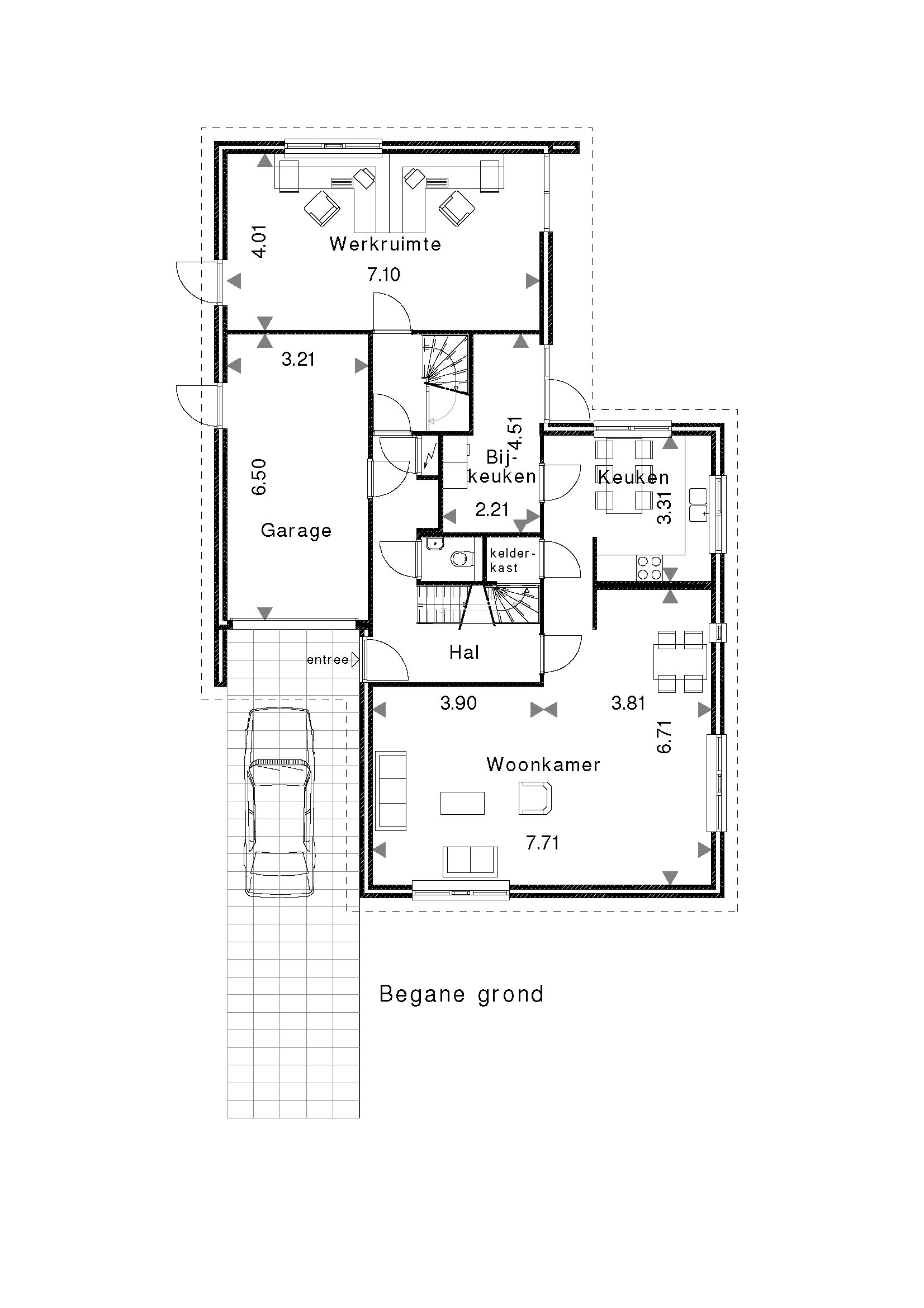 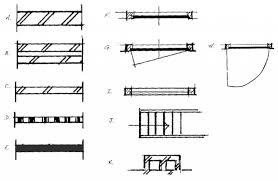